«Развитие творческих способностей детей дошкольного возраста средствами нетрадиционных техник рисования»
ЦЕЛЬ:
Создание психолого-педагогических условий для развития творческих способностей детей старшего дошкольного возраста через нетрадиционные техники рисования.
ЗАДАЧИ:
Создать условия благоприятные психолого-педагогические условия для развития творческой активности детей в соответствии с их возрастными и индивидуальными особенностями;
Пополнить развивающую предметно-пространственную среду для возможности развития творческих способностей детей старшего дошкольного возраста через использования нетрадиционных техник рисования;
Совершенствовать образовательную деятельность дошкольников посредством применения современных образовательных технологий;
Повысить компетентность педагогов и родительскую активность в данной области.
Реализация принципа интеграции образовательных областей:
Познава- тельное развитие
Физиче- ское развитие
Социально-коммуника-тивное развитие
Художественное творчество
Речевое развитие
Художест-
венно-эстетичес-
кое развитие
Осмысление окружающего мира через рисование
Рисование
Конструирует зрительные образы
Развивает зрение и движение
Помогает овладеть формами
Развивает чувственно-двигательную координацию
Помогает постичь свойства материалов
Обучает движениям, необходимым для тех или иных форм и линий
Осмысление окружающего мира
Влияние рисования на развитие психических функций
Память
Внимание
Логическое мышление
Рисование
Психические функции
Образное мышление
Воображение
Речь
Применение нетрадиционных техник изобразительной деятельности:
способствует обогащению знаний и представлений детей о предметах и их использовании, материалах, их свойствах, способах применения;

стимулирует положительную мотивацию у ребенка, вызывает радостное настроение, снимает страх перед процессом рисования;

дает возможность экспериментировать;

развивает тактильную чувствительность, цветовосприятие;

способствует развитию зрительно-моторной координации;

не утомляет дошкольников, повышает работоспособность;

развивает нестандартность мышления, раскрепощенность, индивидуальность.
Условия для развития творческих способностей детей



Организация целенаправленной досуговой деятельности дошкольников в дошкольном учреждении и семье;
Учет индивидуальных особенностей детей;
Обучение , в процессе которого  формируются  способы, действия , способности, позволяющие ребенку реализовать свой замысел;
Комплексное и системное использование методов и приемов;
Окружающая предметно- пространственная развивающая среда;
Семейно-родительские отношения;
Методы педагогической работы с детьми


Метод обследования, наглядности ( рассматривание иллюстраций, альбомов, открыток, таблиц, видеофильмов, презентаций, наглядных пособий) ;
Словесный ( беседа, использование художественного слова, указания, пояснения, рассказ воспитателя, рассказ детьми) ;
Практический ( самостоятельное выполнение детьми рисунков в нетрадиционной технике, использование различных инструментов и материалов для изображения, игра, опыты, выставка рисунков) ;
Эвристический ( развитие находчивости и активности) ;
Проблемно- мотивационный ( стимулирует активность детей за счет , включения проблемной ситуации в ход занятия) ;
Формы работы с детьми по изобразительной деятельности
Коллективная работа
блок  специально  организованного обучения  
    ( занятия );
блок совместной деятельности воспитателя с  детьми (конструирование, рисование, игры );
блок свободной самостоятельной деятельности под руководством педагога;
блок самостоятельной деятельности ребенка.
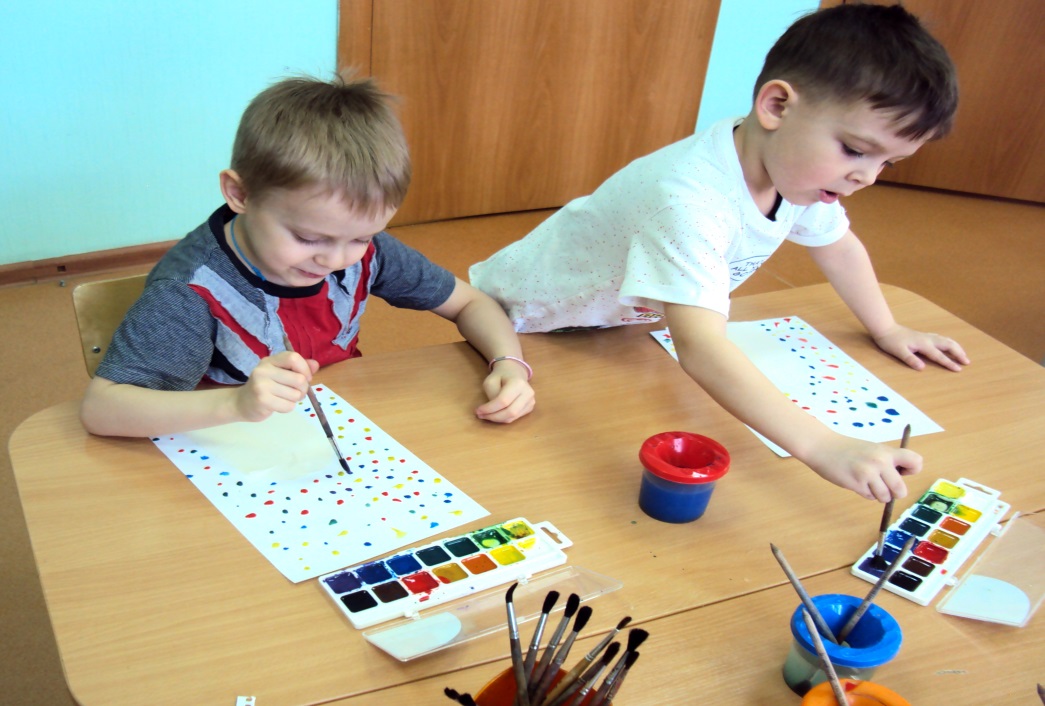 Индивидуальная работа
Уголок изобразительного творчества « Юный художник»
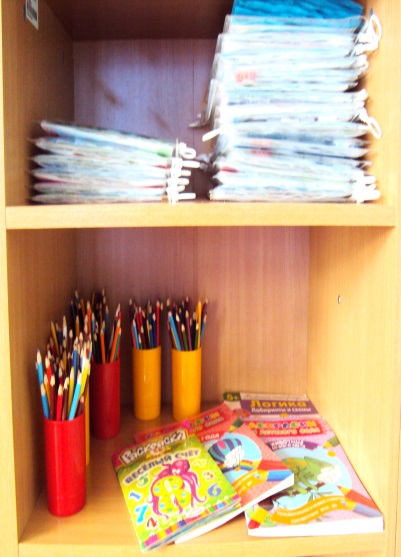 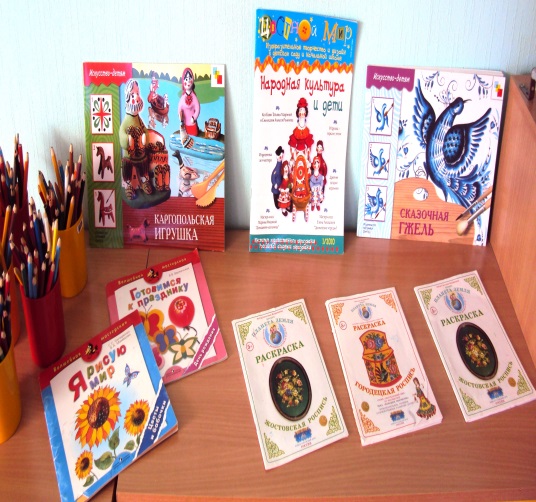 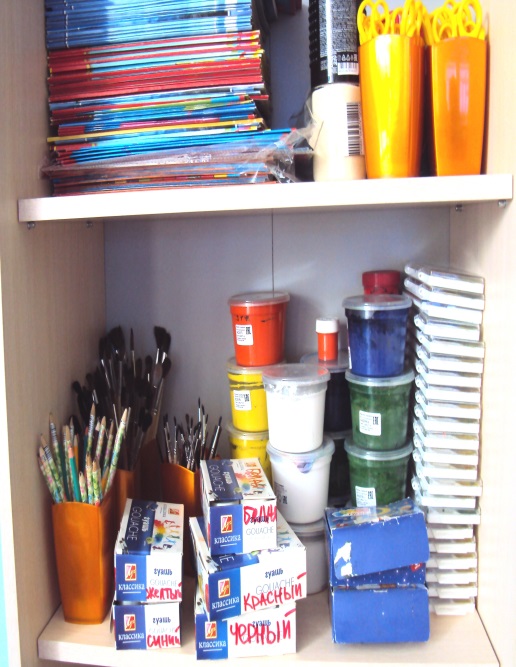 Подготовительный этап работы –   через беседы, наблюдения, игры, чтение художественной литературы  донести до детей красоту окружающего мира, воспитывать эмоциональную отзывчивость к красоте природы.
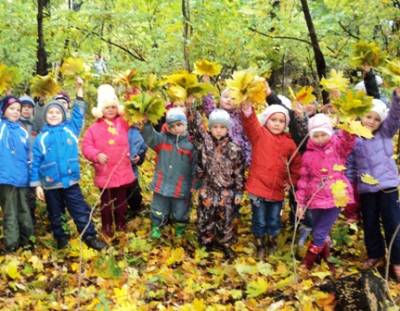 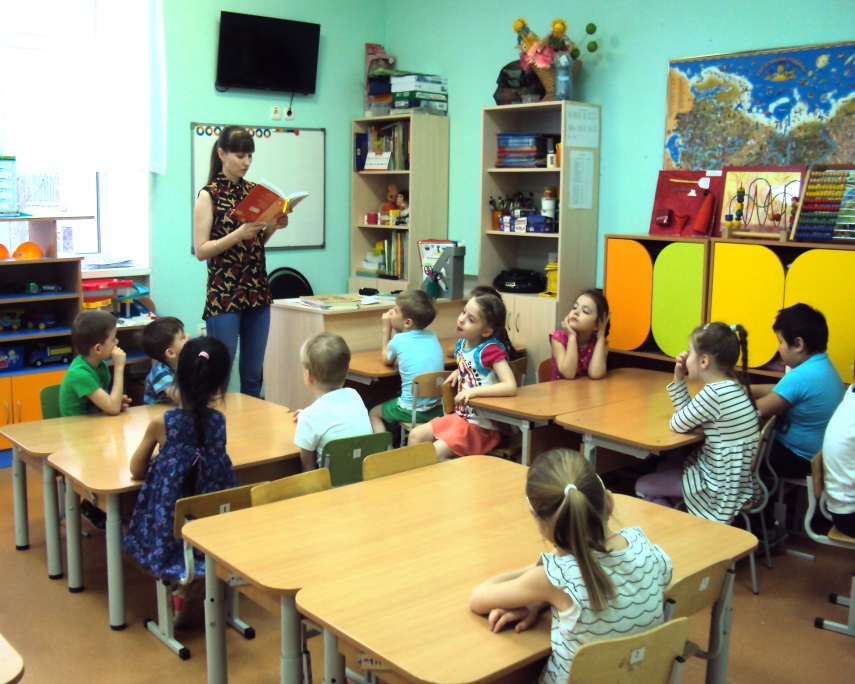 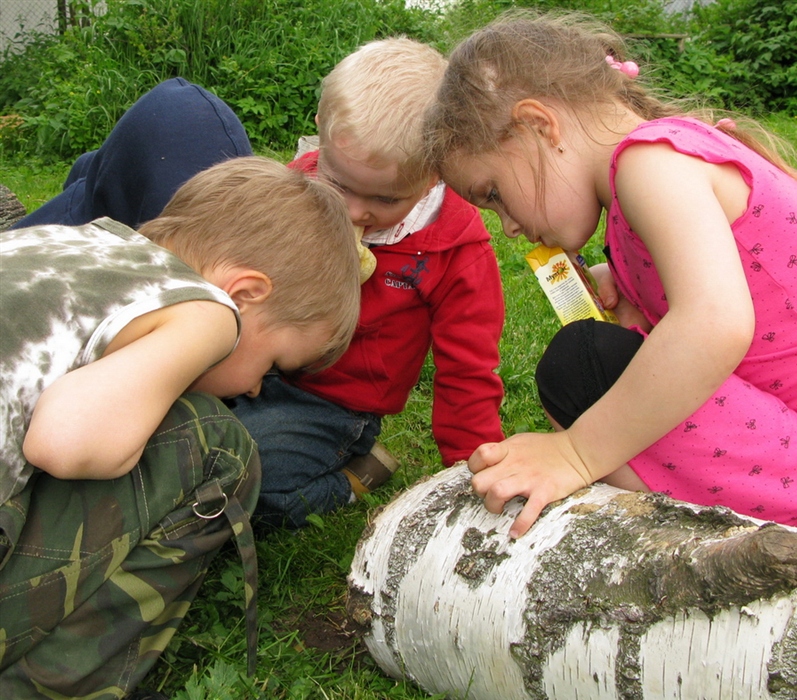 Первый этап работы – репродуктивный, ведется активная работа с детьми по обучению нетрадиционным техникам рисования, по ознакомлению с различными средствами выразительности.
Перспективный план занятий по нетрадиционной технике рисования
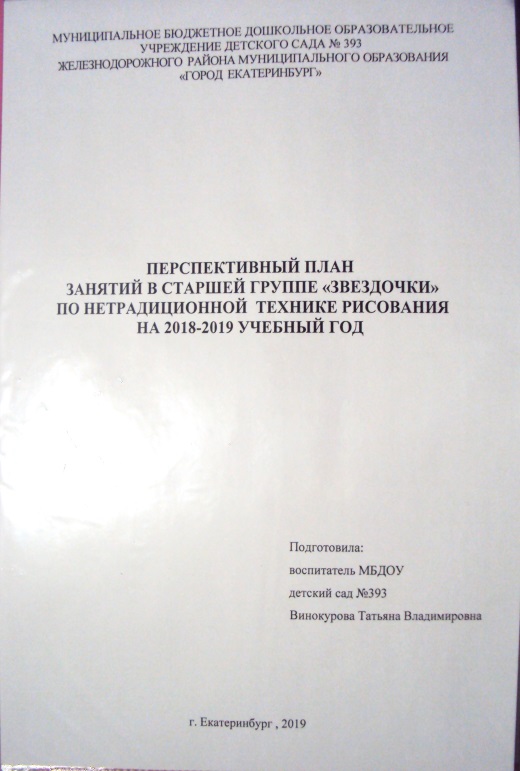 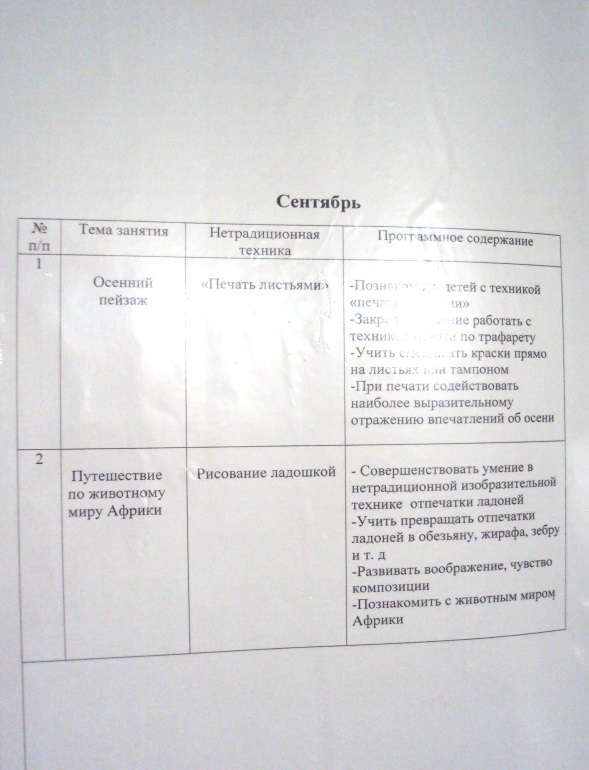 Просмотр и обсуждение с детьми презентаций по нетрадиционным техникам рисования
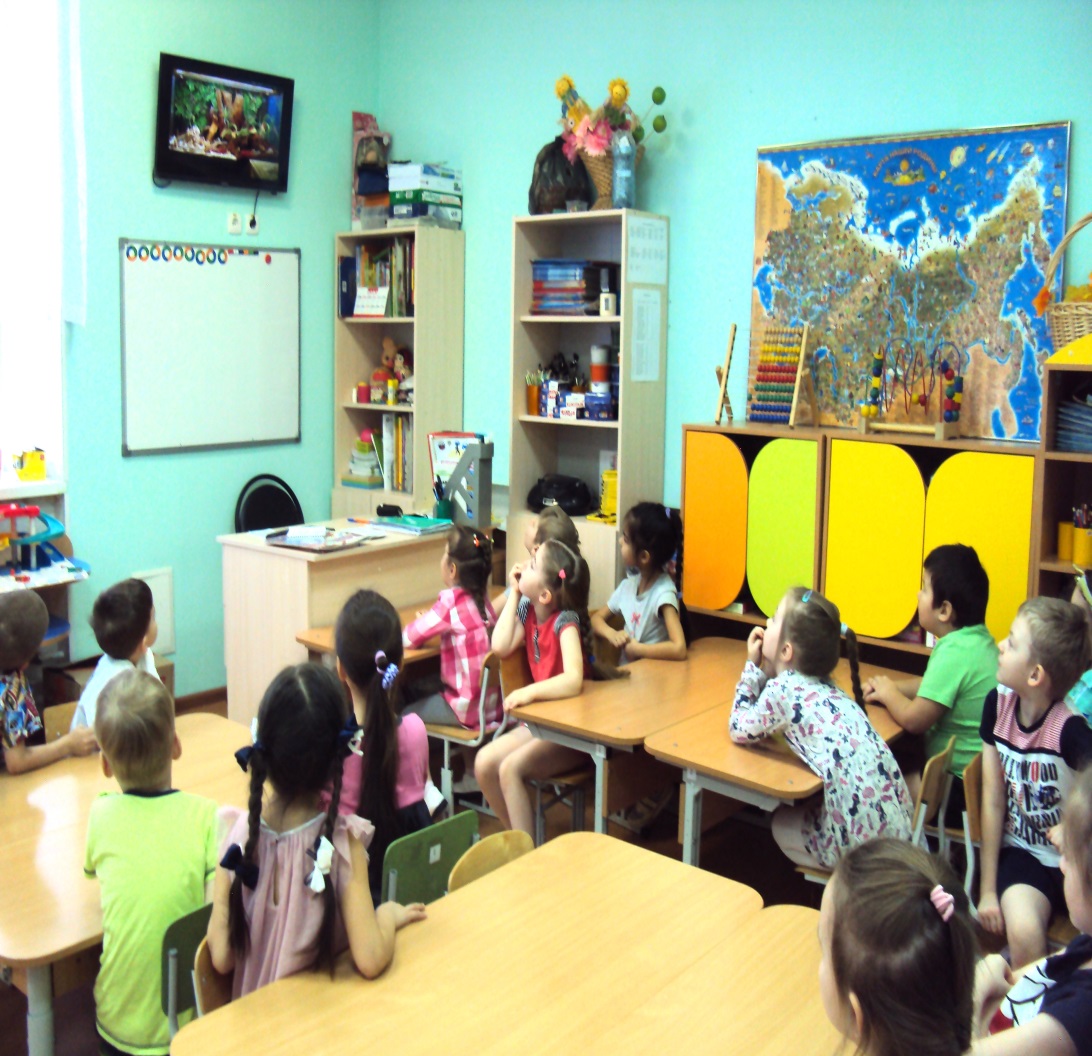 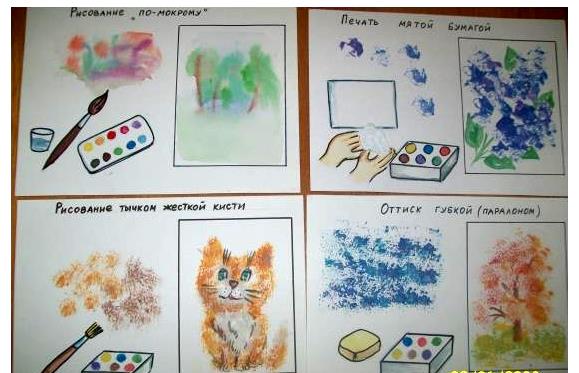 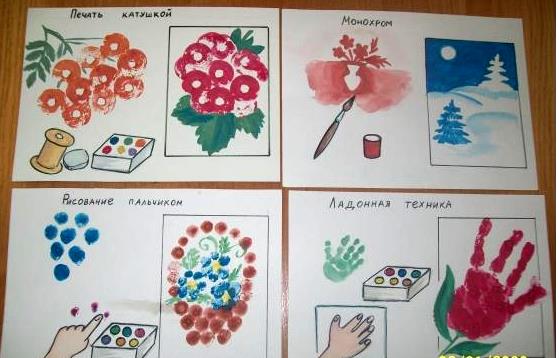 Второй этап-конструктивный – ведется активная работа по совместной деятельности детей друг с другом , сотворчество воспитателя и детей по использованию нетрадиционных техник в умении передавать выразительный образ.
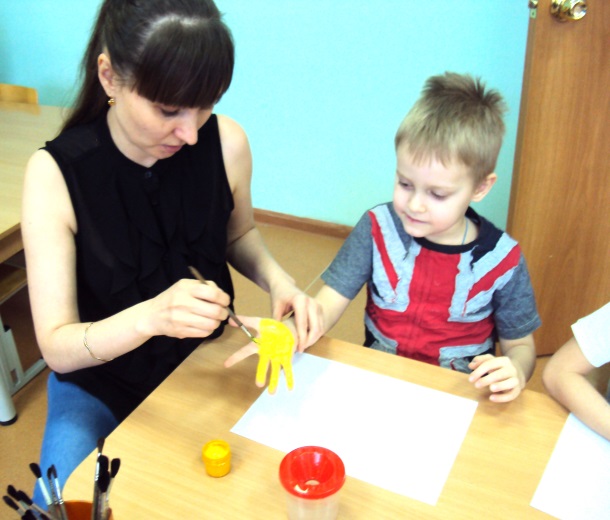 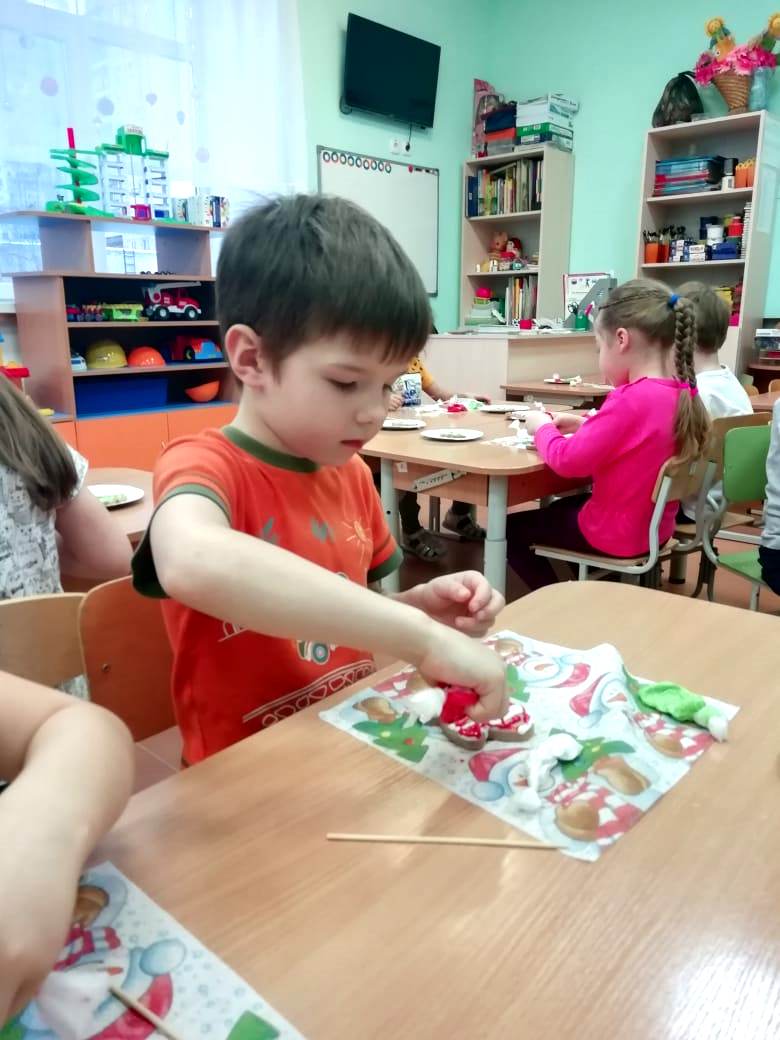 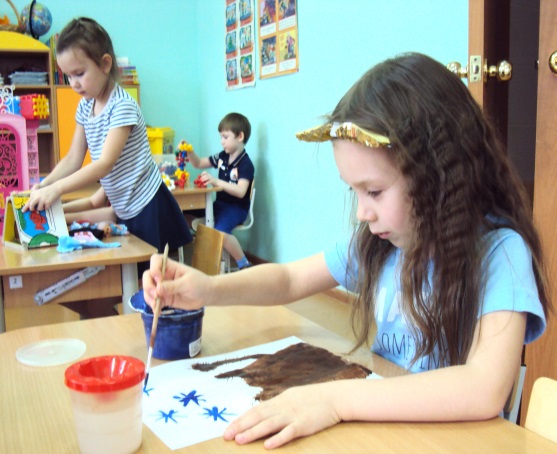 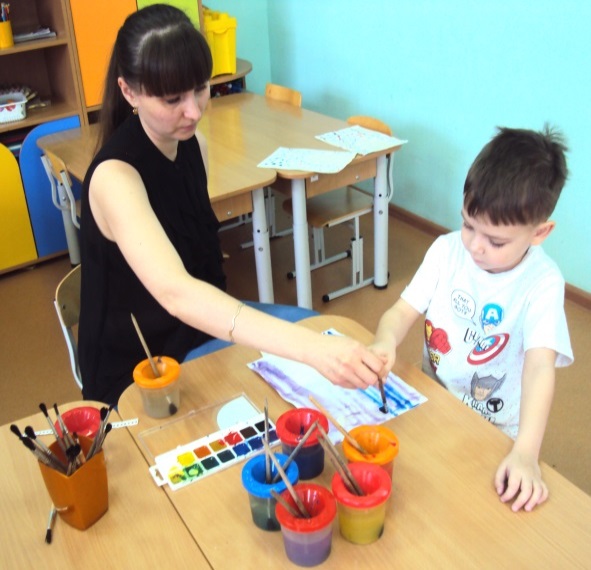 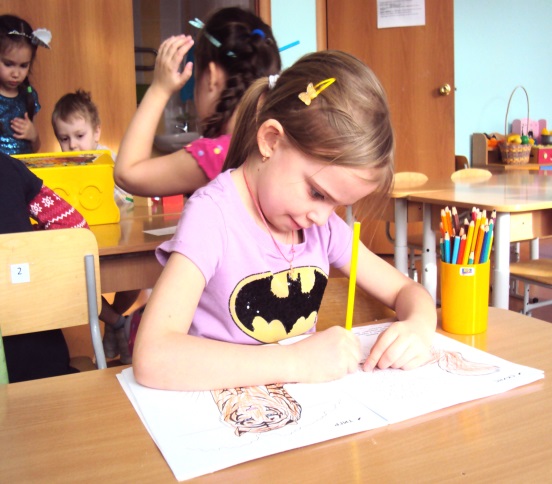 Используемые  в  работе  техники
«Рисование ладошкой»
«Рисование вилками»
«Рисование методом штриховки»
«Рисование ватной палочкой»
«Рисование с мокрым эффектом»
«Воско-графия»
«Рисование отпечатком»
«Рисование манкой»
«Рисование акварелью + восковыми мелками». 
«Рисование глазурью»
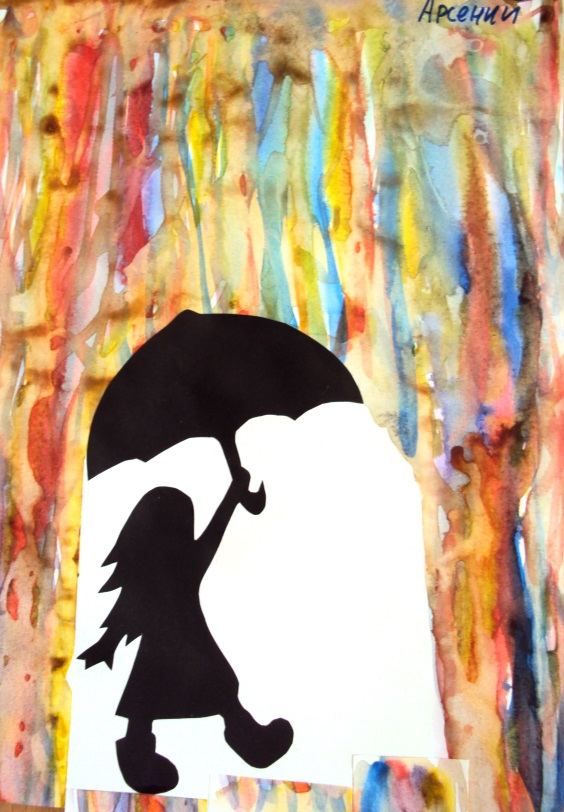 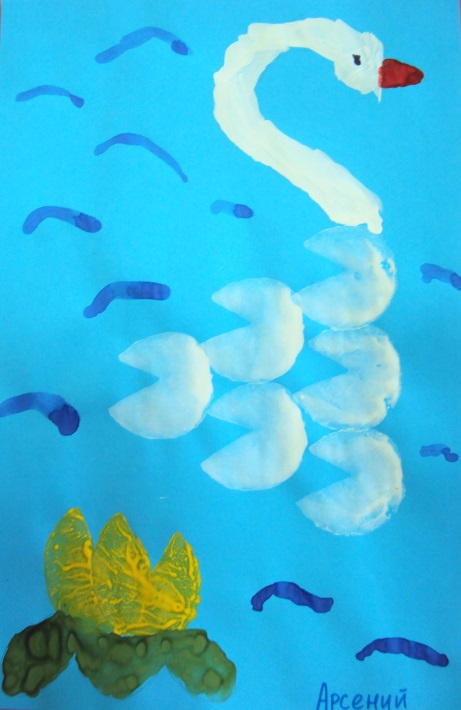 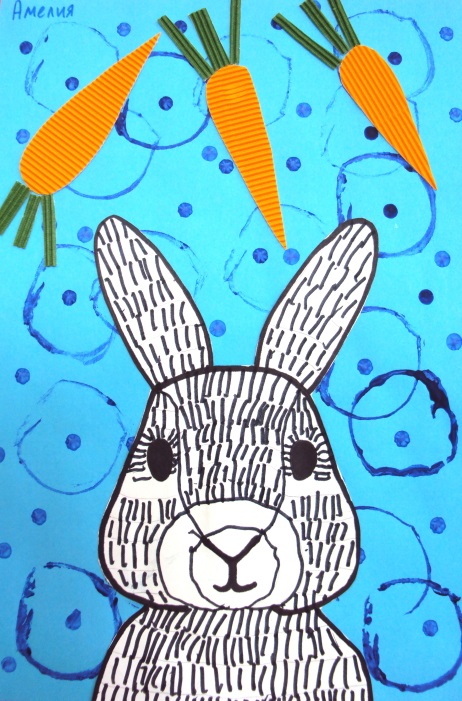 Рисование ладошкой
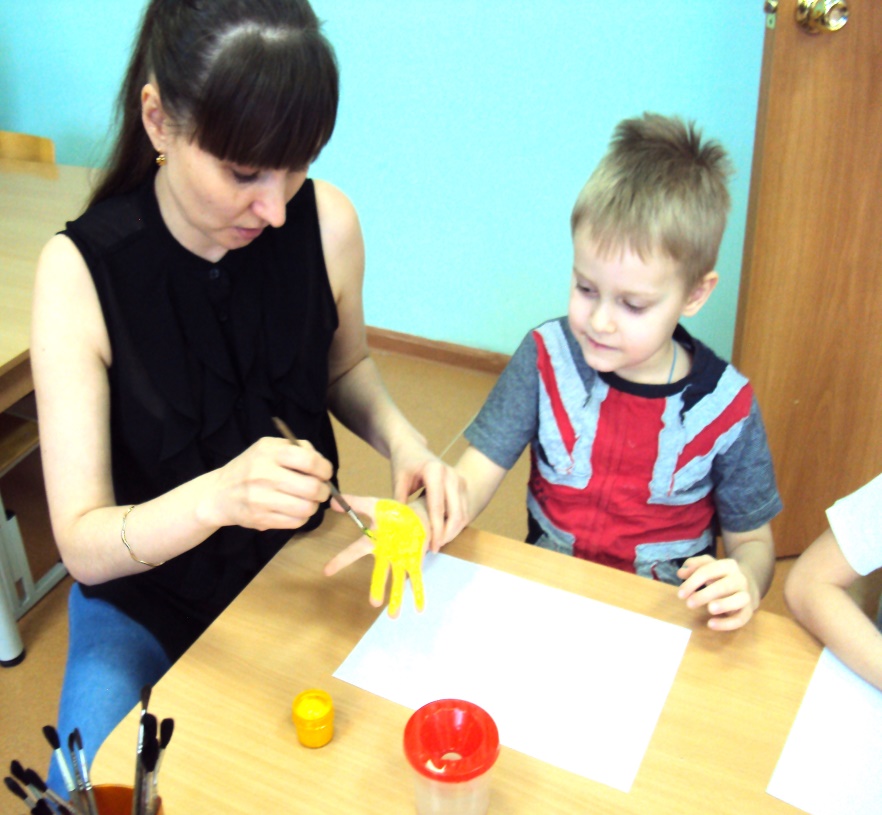 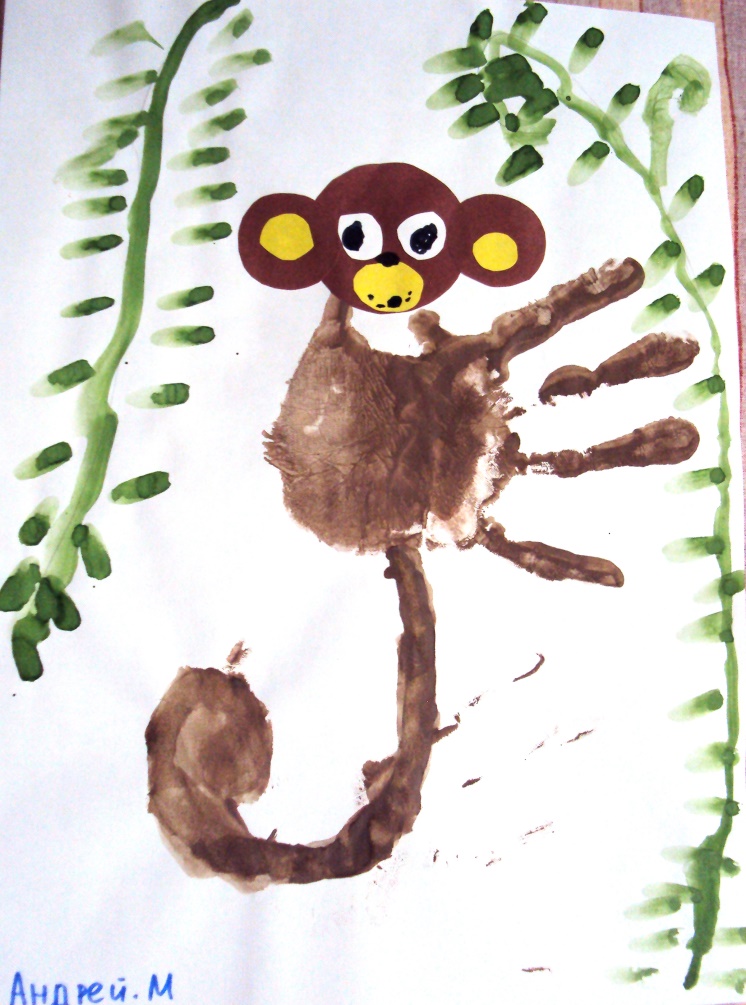 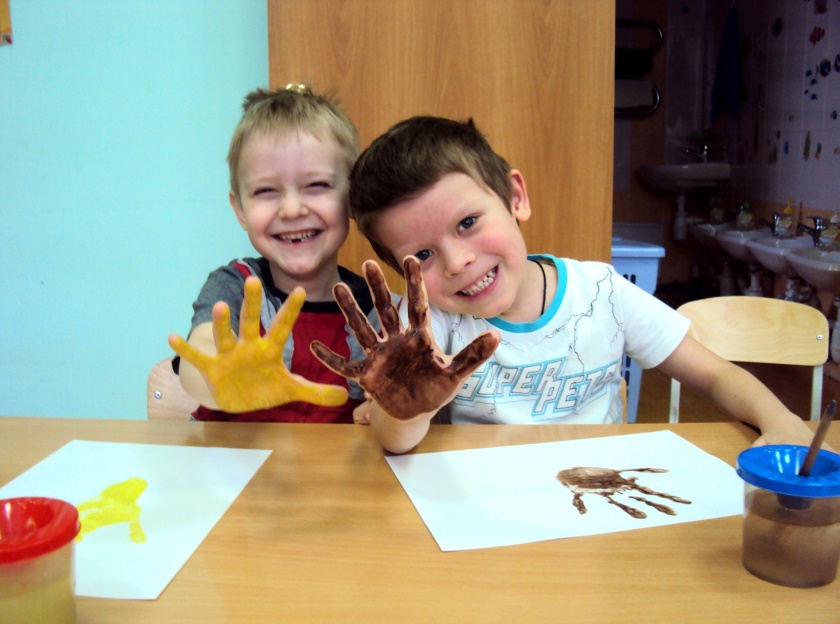 Рисование вилками
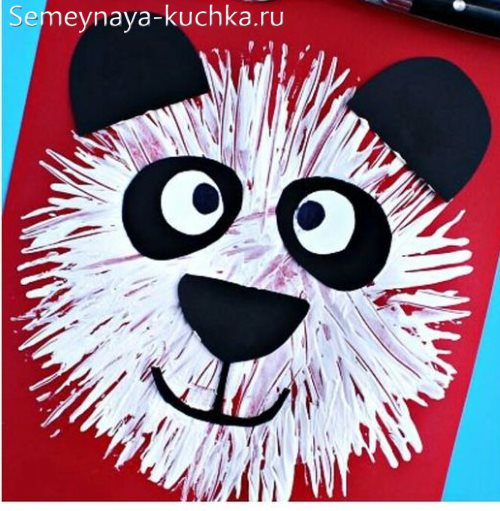 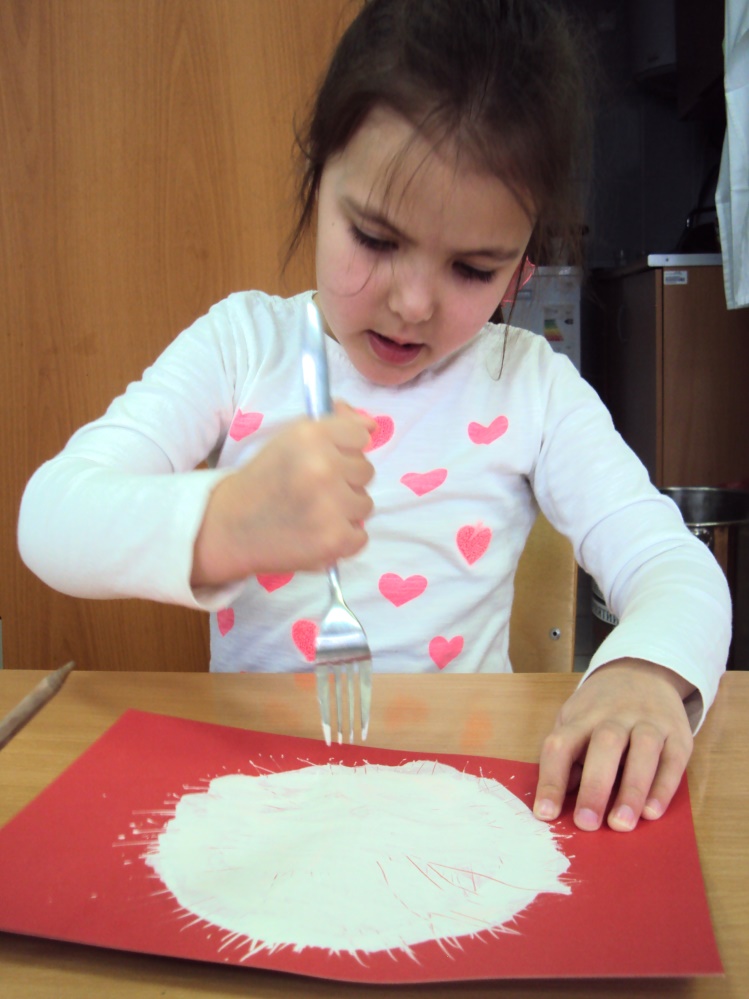 Рисование методом штриховки
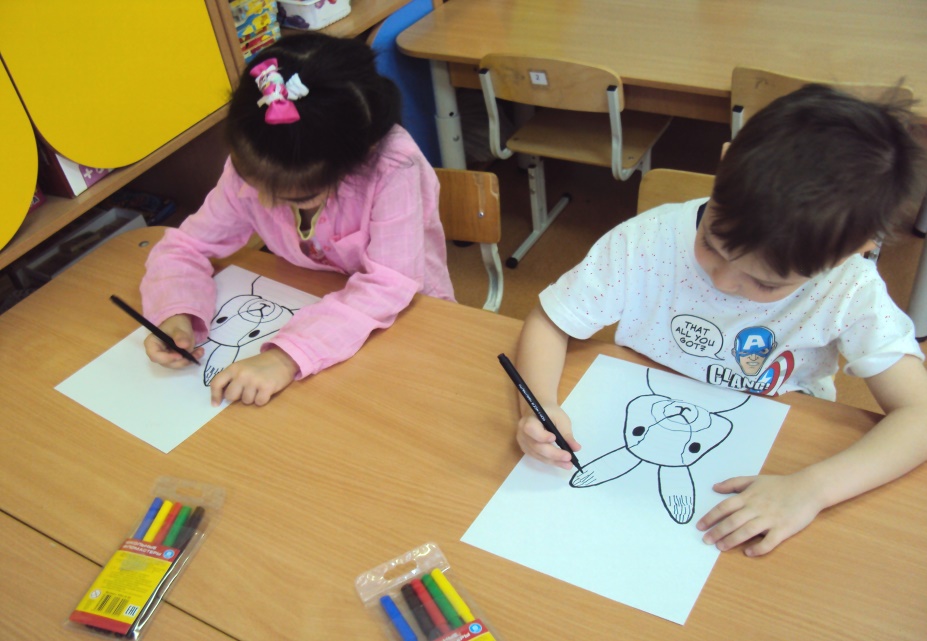 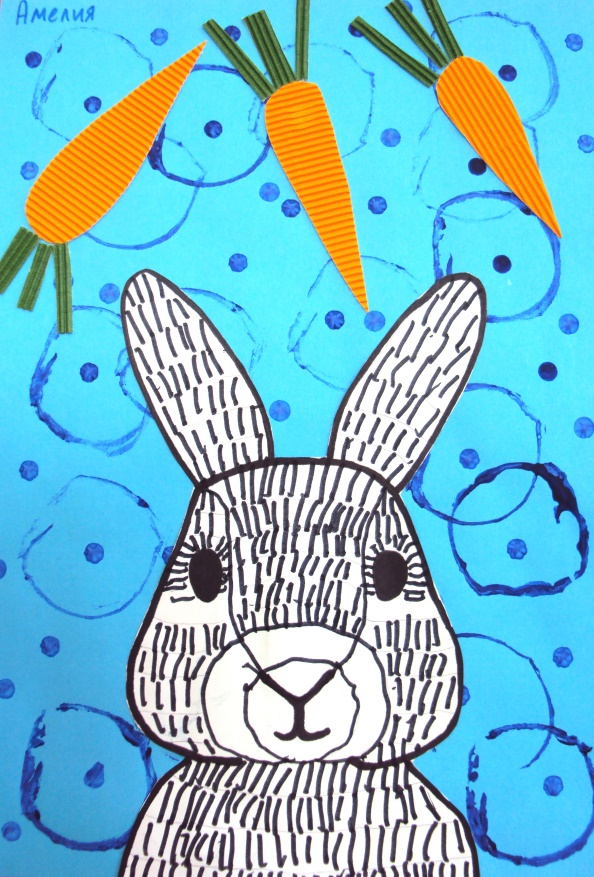 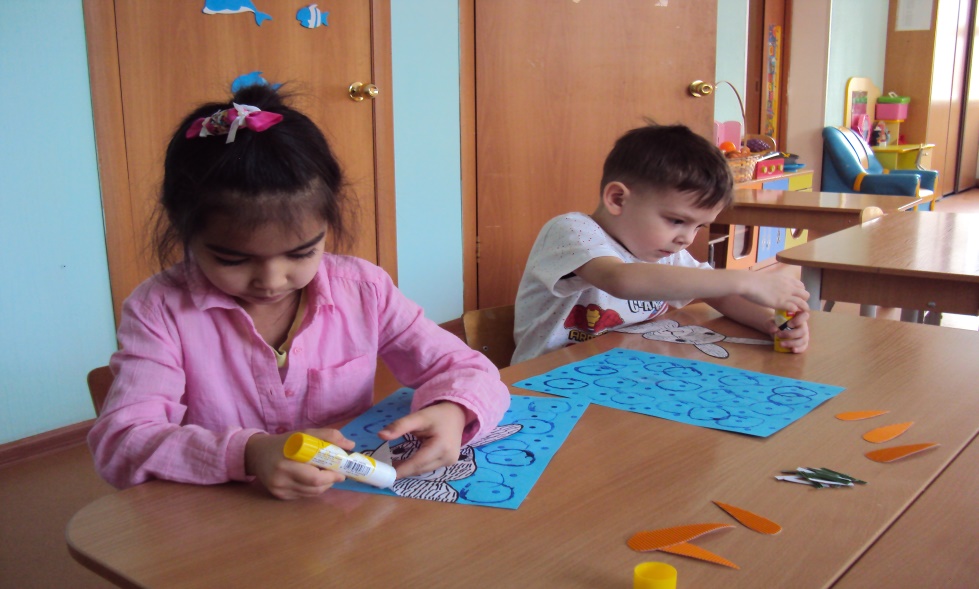 Рисование мокрым эффектом
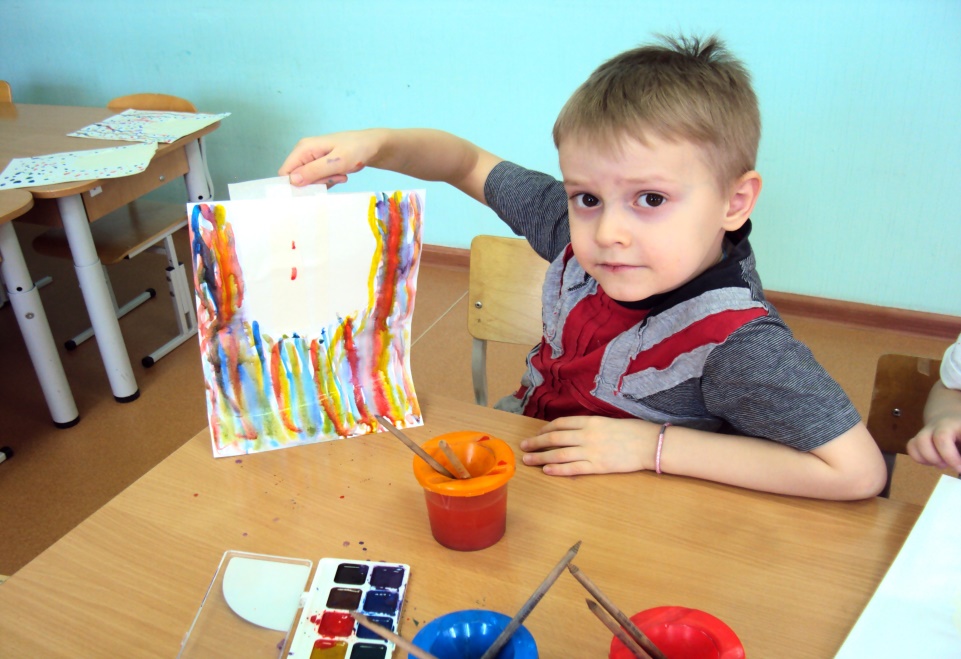 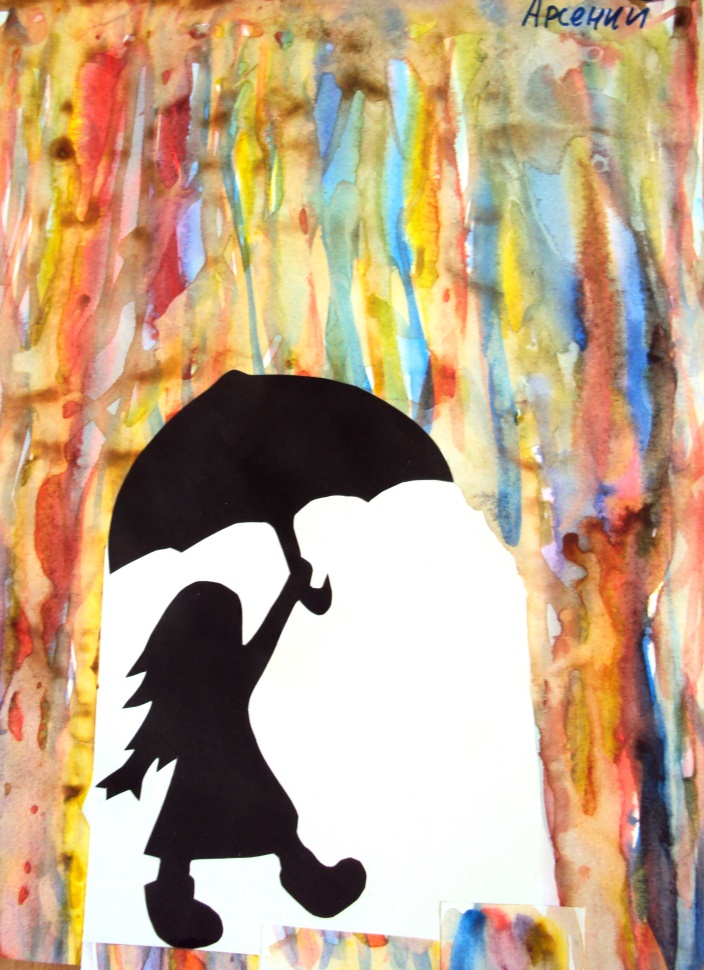 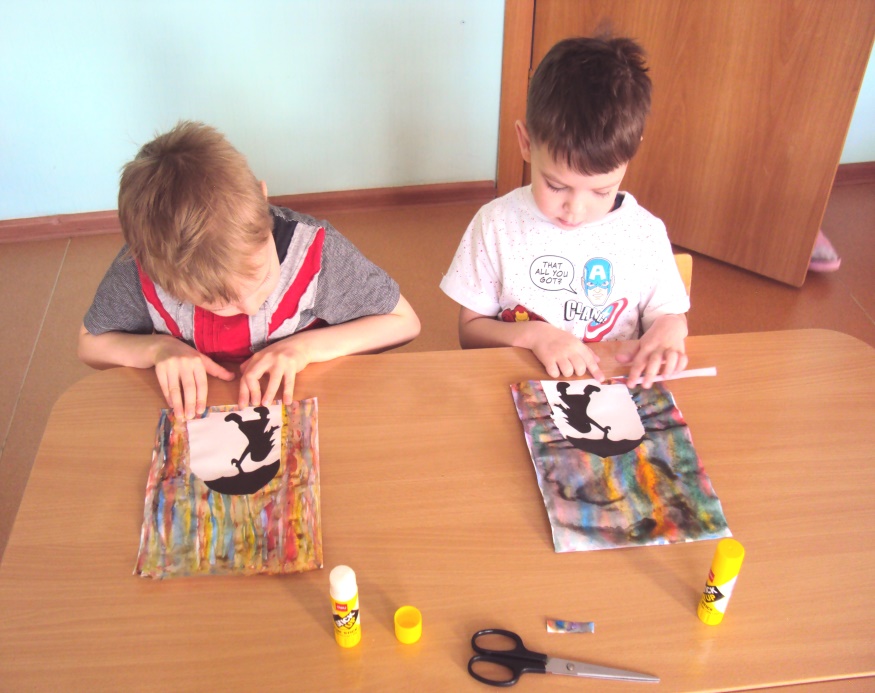 Воскография и рисование акварелью + восковыми мелками
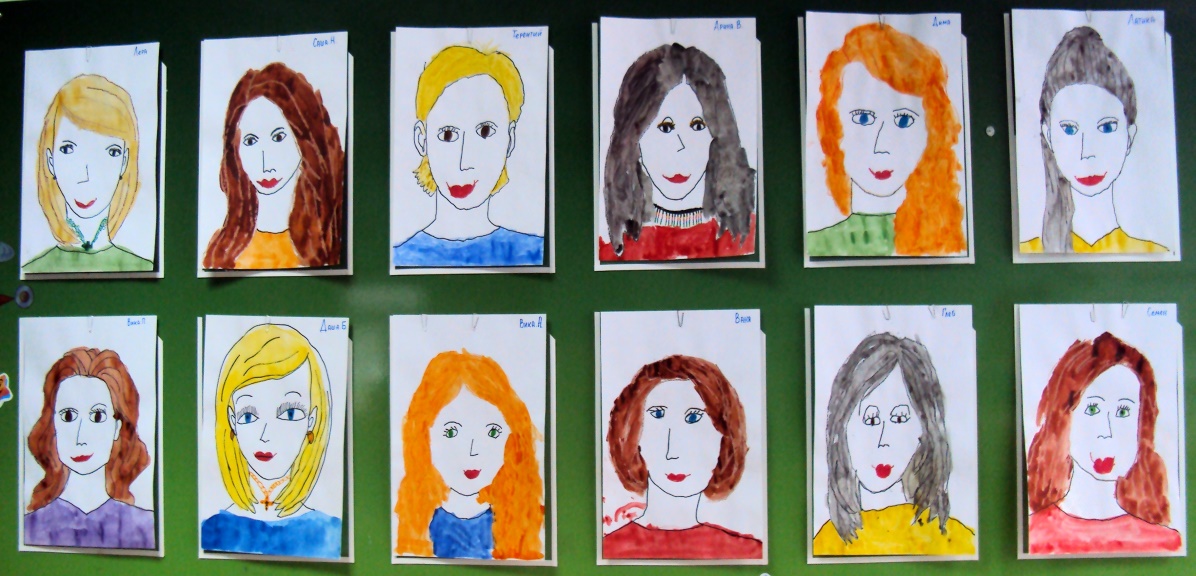 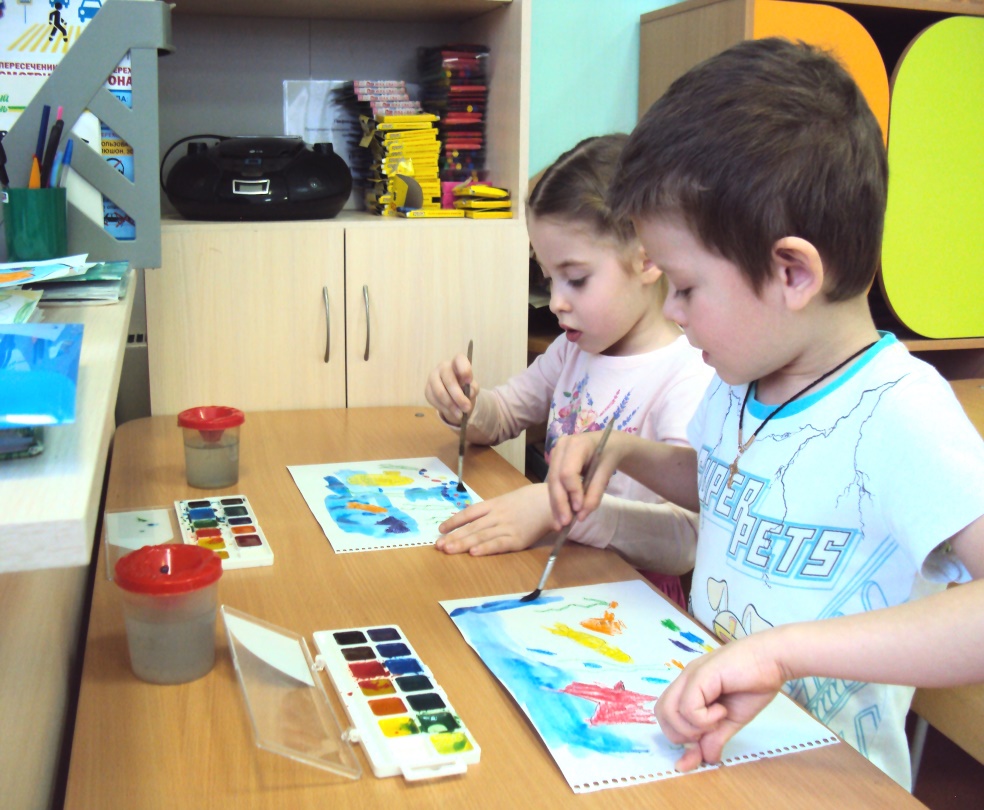 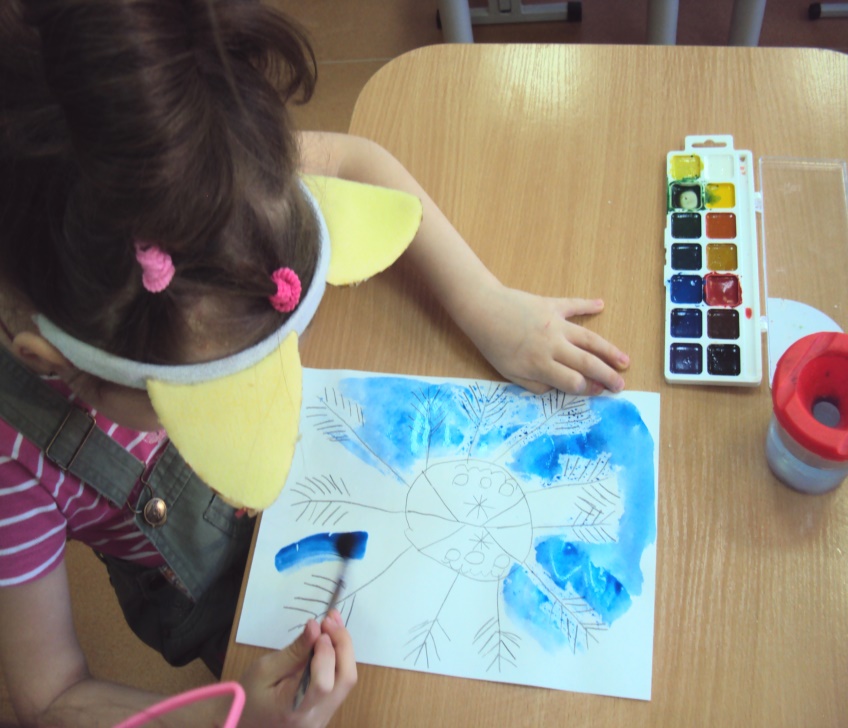 Рисование отпечатком
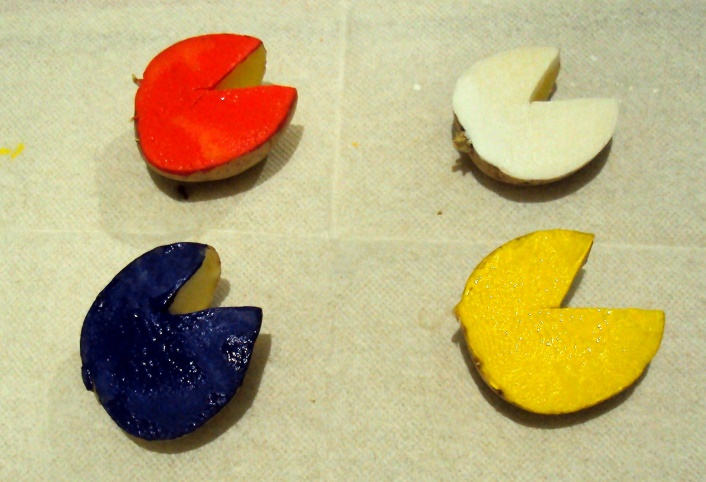 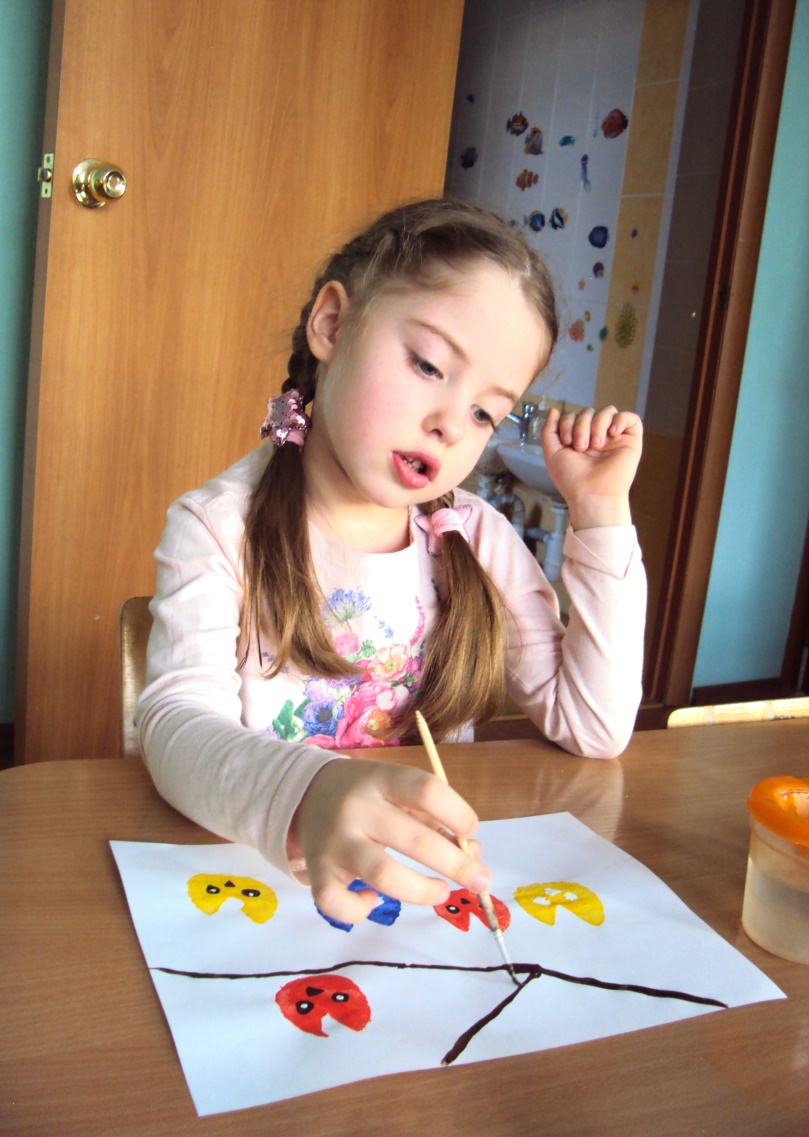 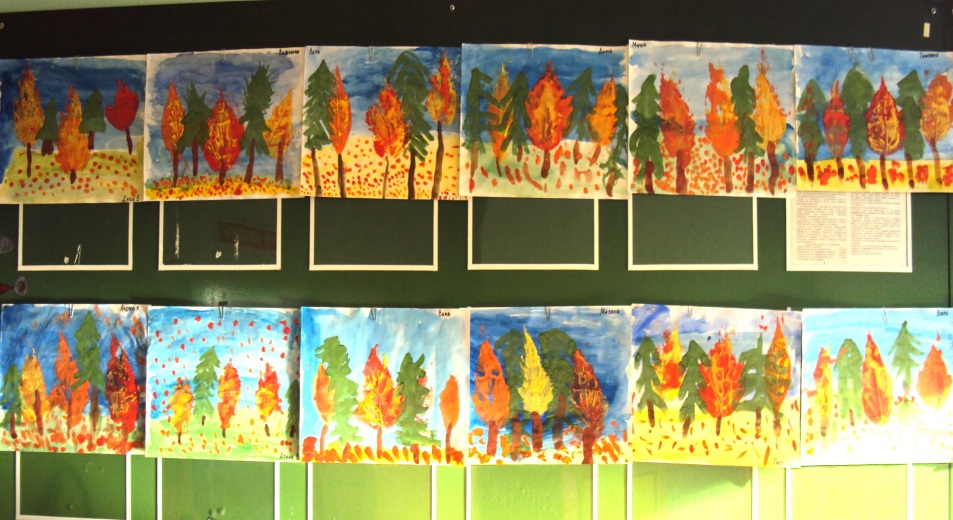 Рисование глазурью
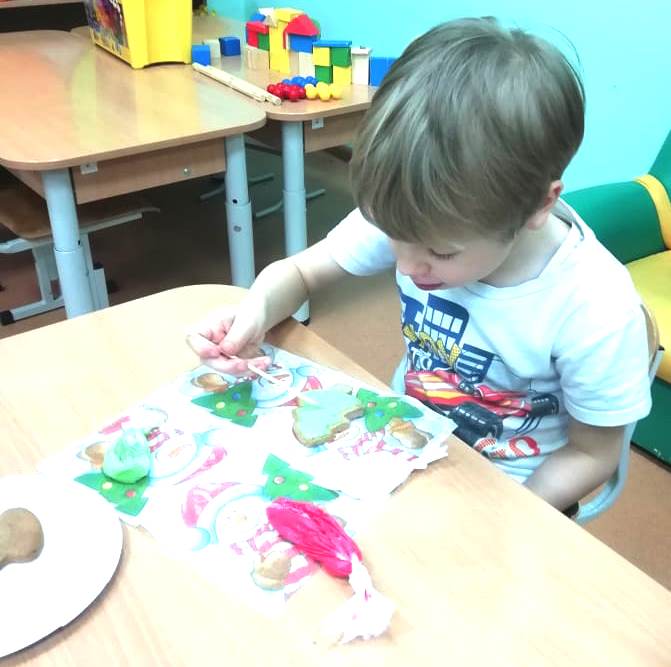 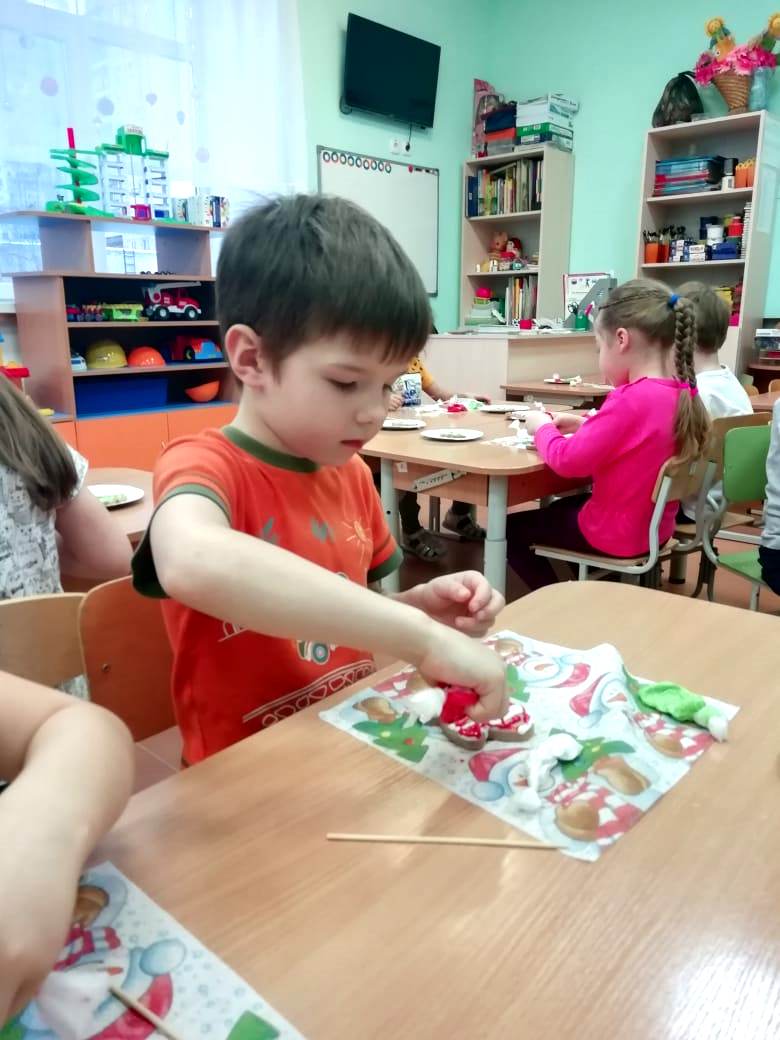 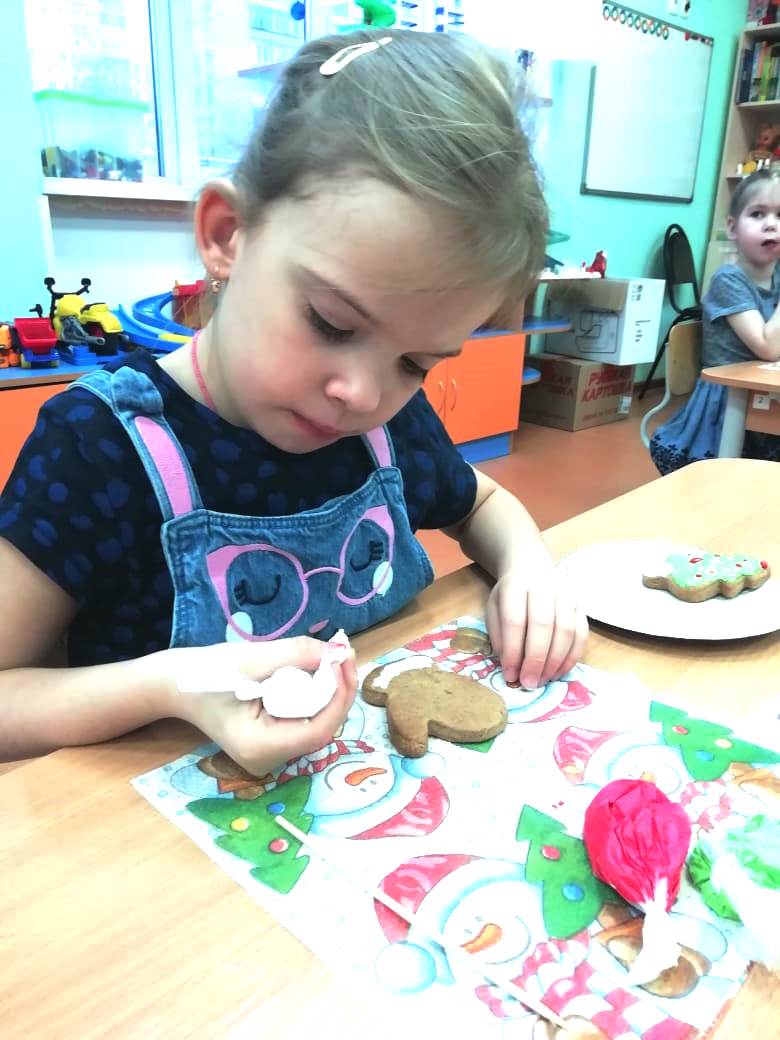 Рисование манкой
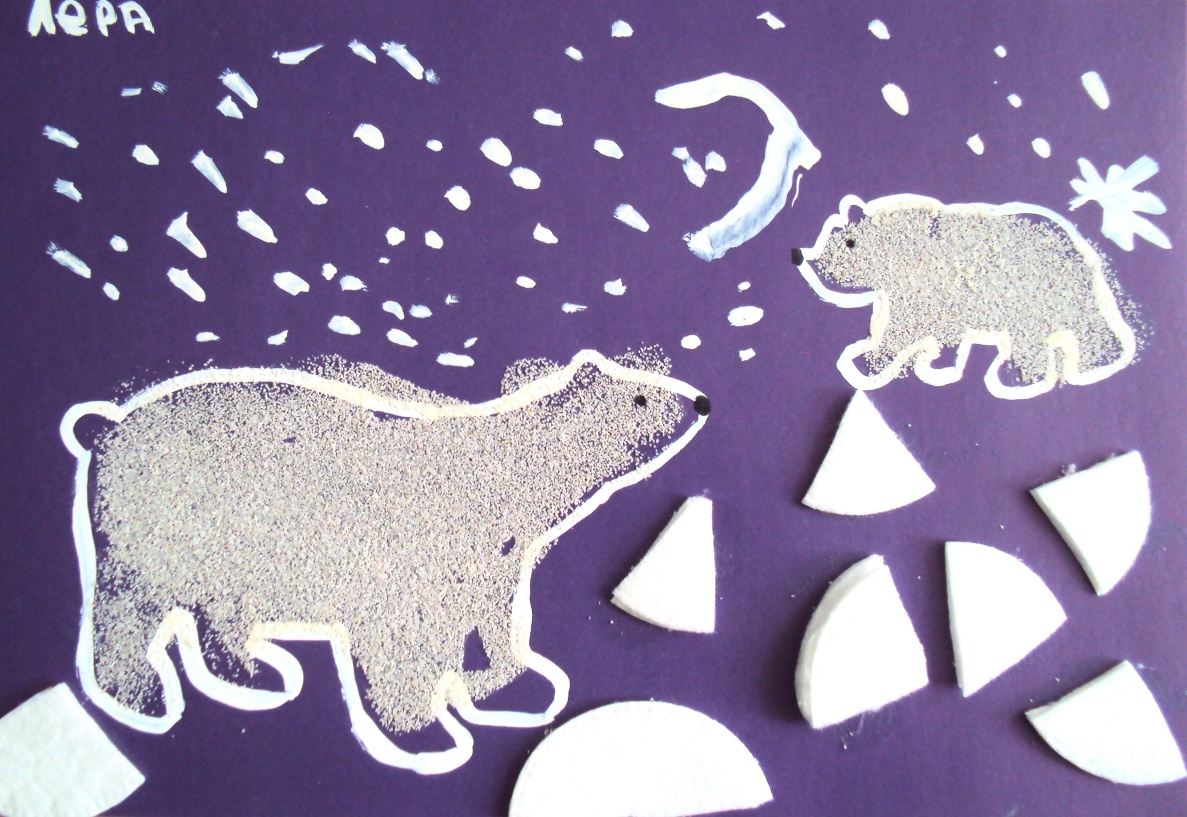 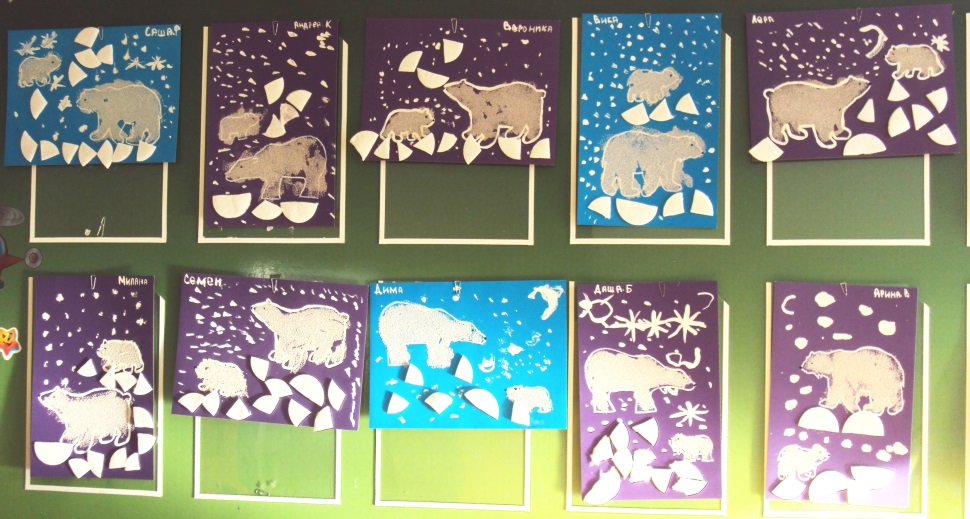 Выставки детских рисунков
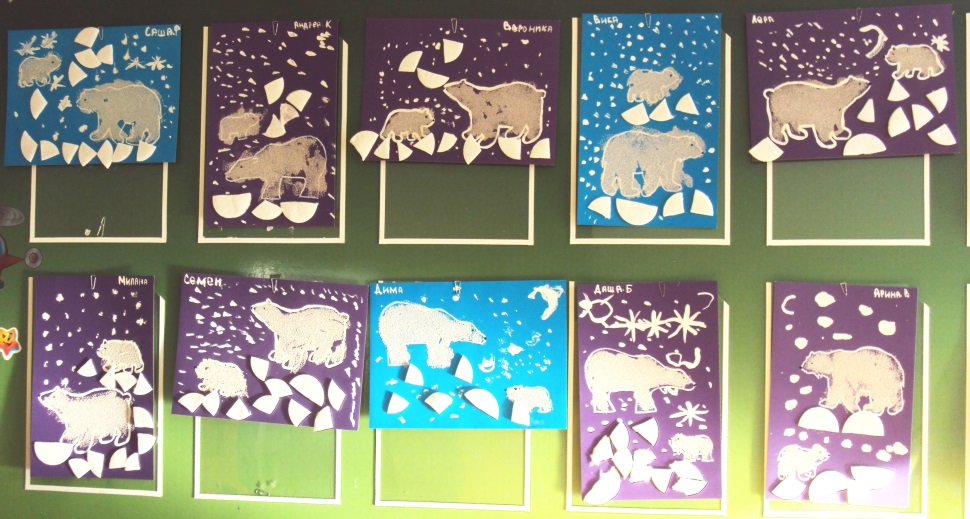 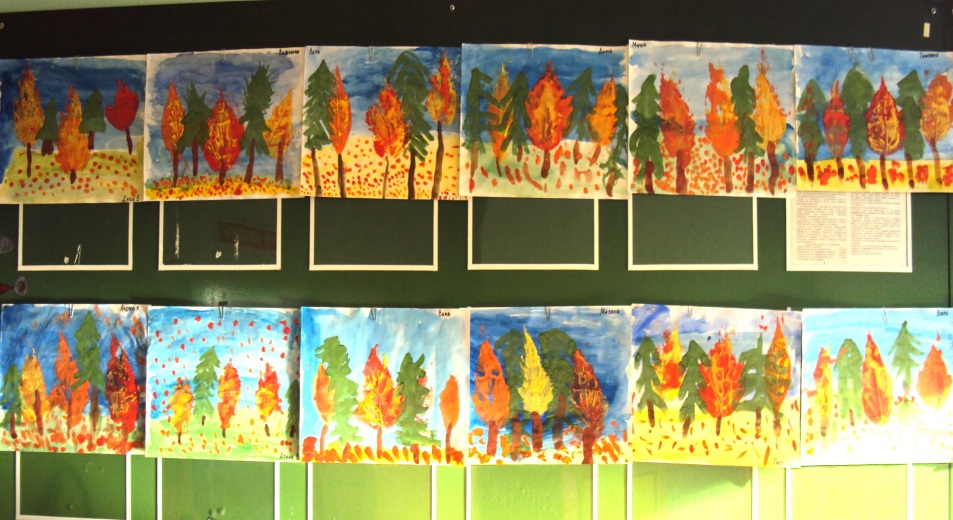 «Осенний пейзаж»
« Полярная ночь»
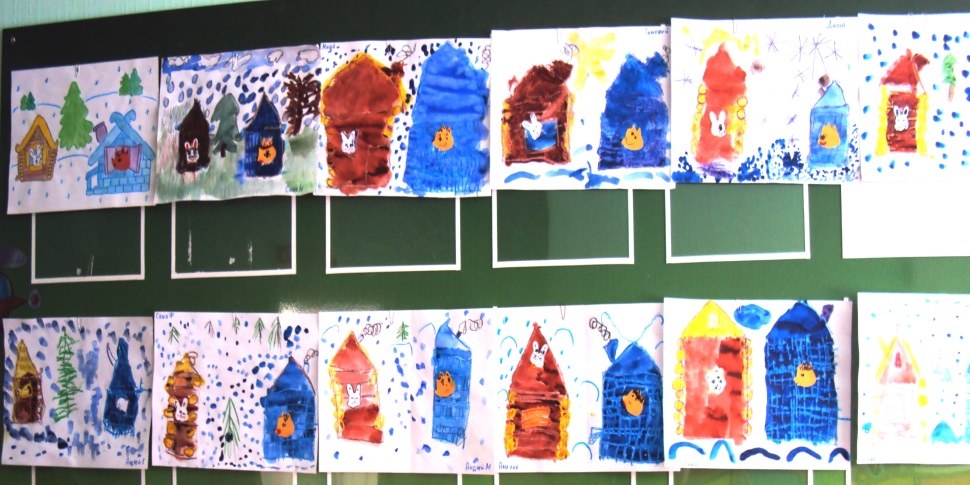 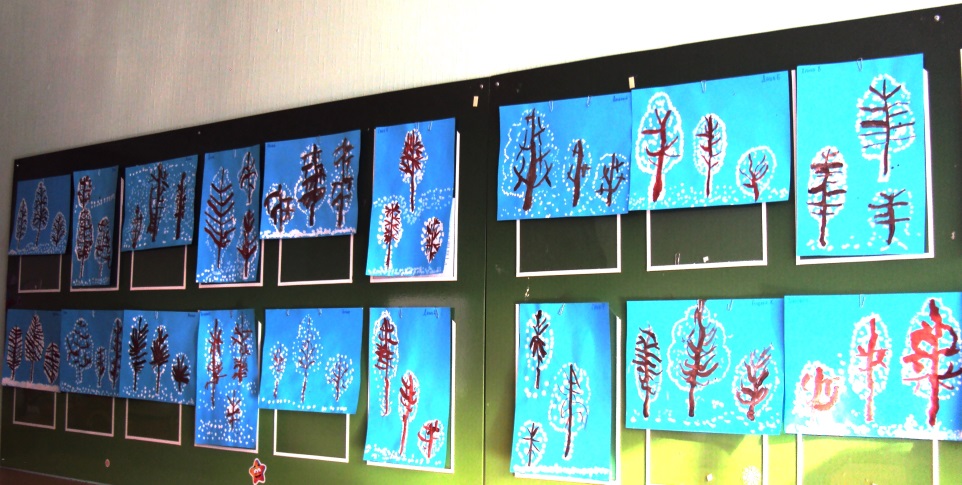 «Деревья в инее»
«Была у зайчика избушка лубяная, а у лисы- ледяная»
Участники выставок и конкурсов рисунков юных художников
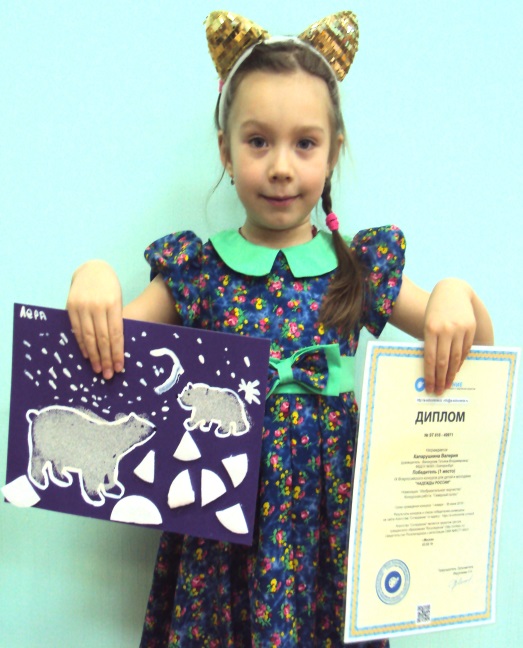 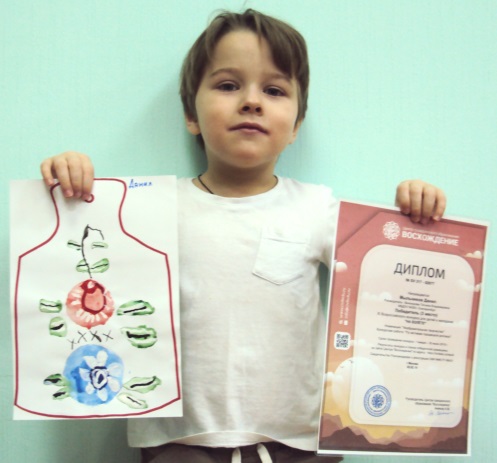 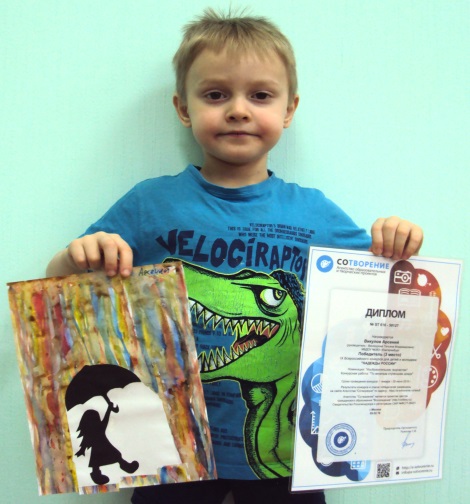 Мыльников Данил - победитель XI Всероссийского конкурса «На взлете», Капарушкина Лера и Викулов Арсений - победители IX Всероссийского конкурса «Надежды России"
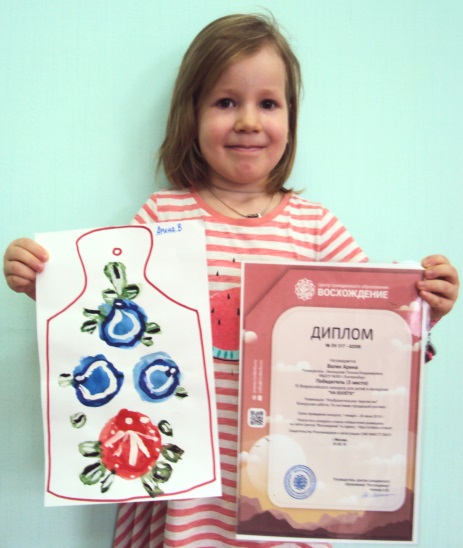 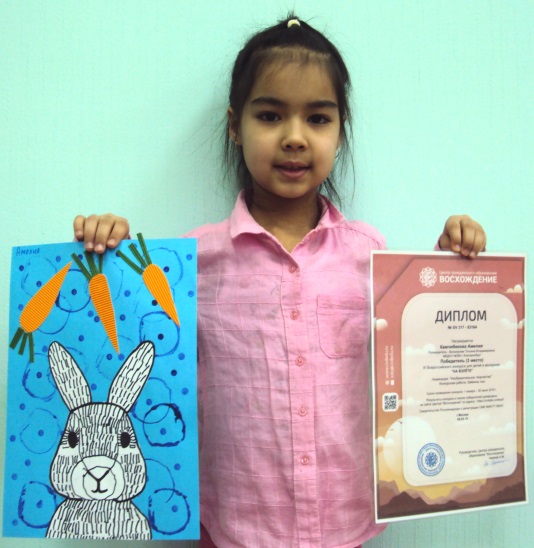 Камчибекова Амелия и Валек Арина – победители XI Всероссийского конкурса «На взлете»
Методы педагогического исследования
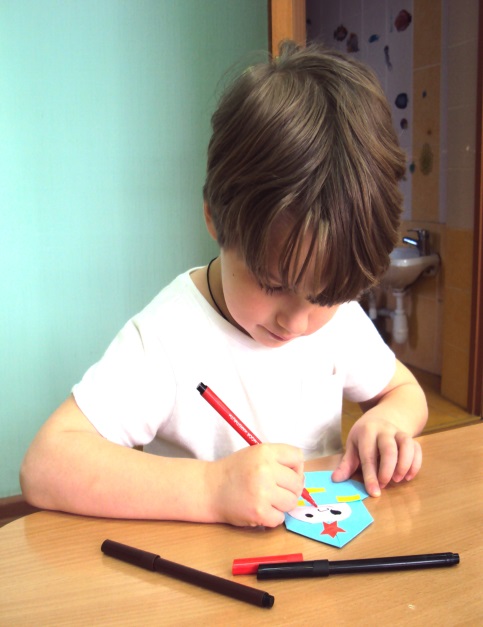 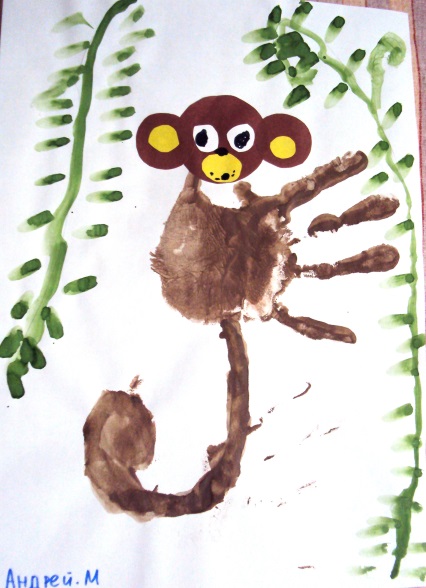 беседа


 наблюдение


 анализ продуктов детской деятельности
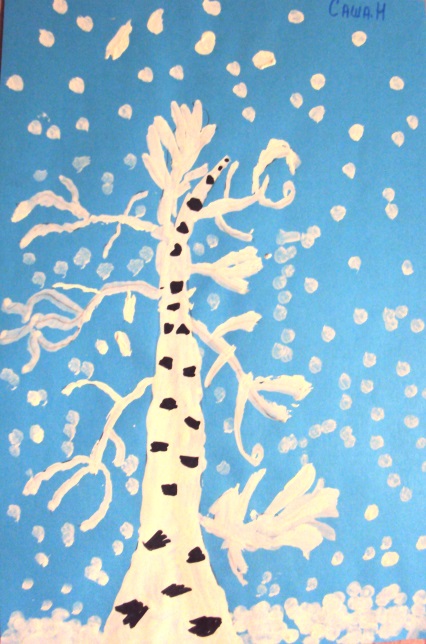 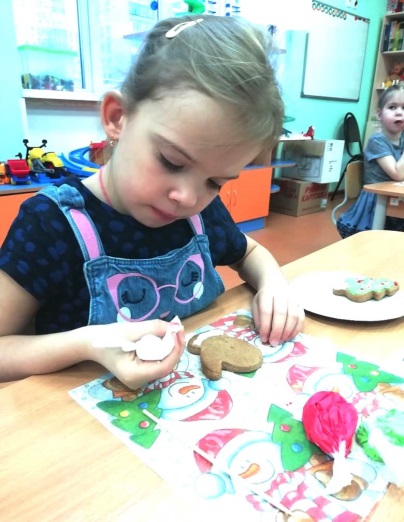 Спасибо 
за внимание!!!